Simulating the Intermediate Axis Theorem
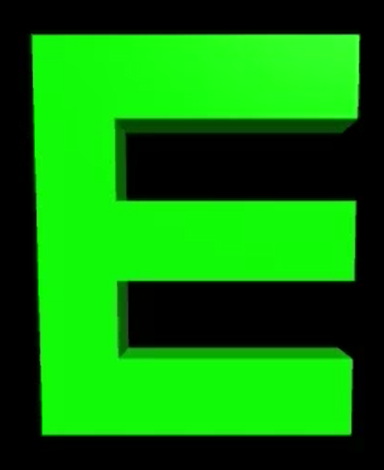 Kieran Manning
EPS 109
Theory
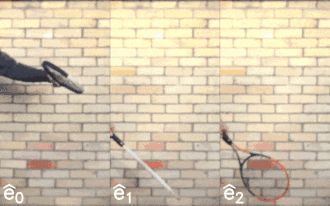 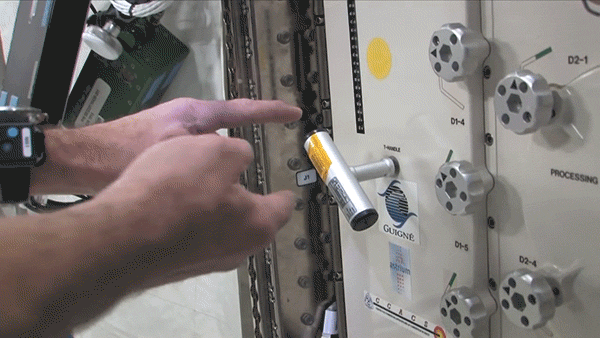 Modeling Method
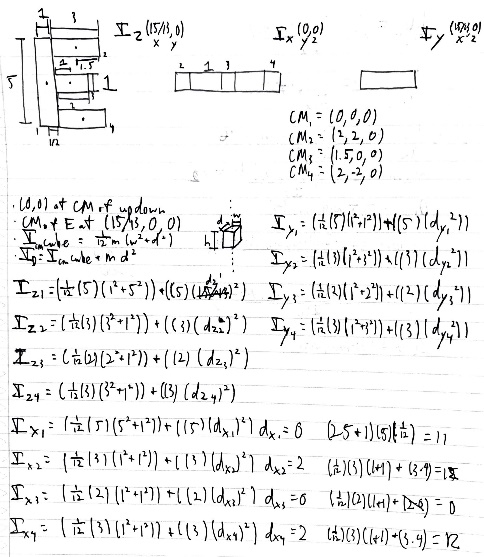 First I determined the center of mass and rotational inertia of my letter E before creating a 3D model using vpython .
Given arbitrary initial angular velocities, I solved Euler’s equations for every dt = 1/50 seconds.
Plotting the angular velocities about each axis shows the perturbations increasing until a “flip” occurs and the object reverses its velocity on the second axis.
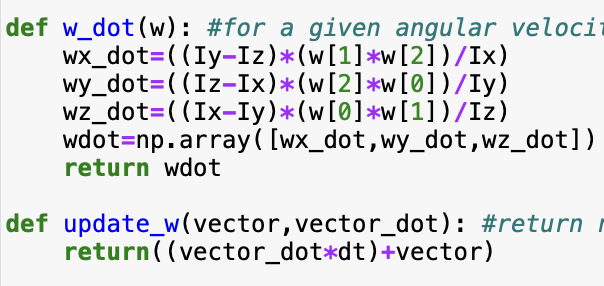 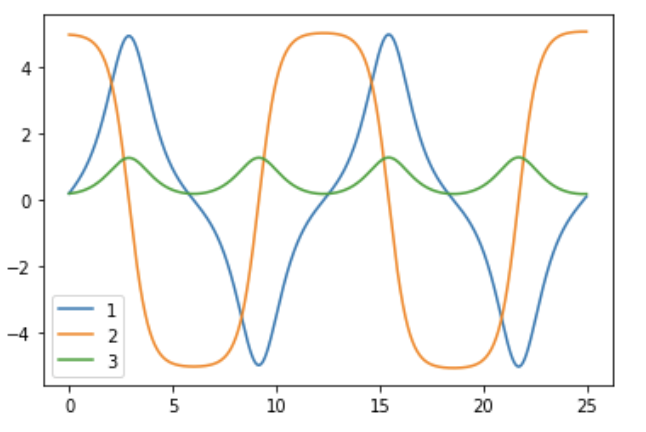 Un-Perturbed
If only one axis has a non-zero rotational velocity, it will continue to spin as such indefinitely.  If perturbed, which spin will reverse?
Animation
Congrats if you guessed the unstable axis of rotation was…
						the x-axis!
Sources
https://thatsmaths.com/2019/12/12/the-intermediate-axis-theorem/
https://www.glowscript.org/docs/VPythonDocs/text.html
https://en.wikipedia.org/wiki/List_of_moments_of_inertia
http://hyperphysics.phy-astr.gsu.edu/hbase/parax.html#:~:text=The%20expression%20added%20to%20the,at%20the%20center%20of%20mass.
https://www.youtube.com/watch?v=PY7fRozbrtk